Visualization
Thomas Schwarz, SJ
Data Visualization
We use Matplotlib
Import with standard names


Can set style
import numpy as np
import matplotlib as mpl
import matplotlib.pyplot as plt
plt.style.use('classic')
Matplotlib
Display your results from a script
Use plt.show( )
Starts an event loop
Looks at all figure objects and opens interactive windows
import matplotlib.pyplot as plt
import numpy as np
import math

x = np.linspace(0, 4*math.pi, 200)
plt.plot(x, np.sin(x))
plt.plot(x, np.cos(x))
plt.show()
Matplotlib
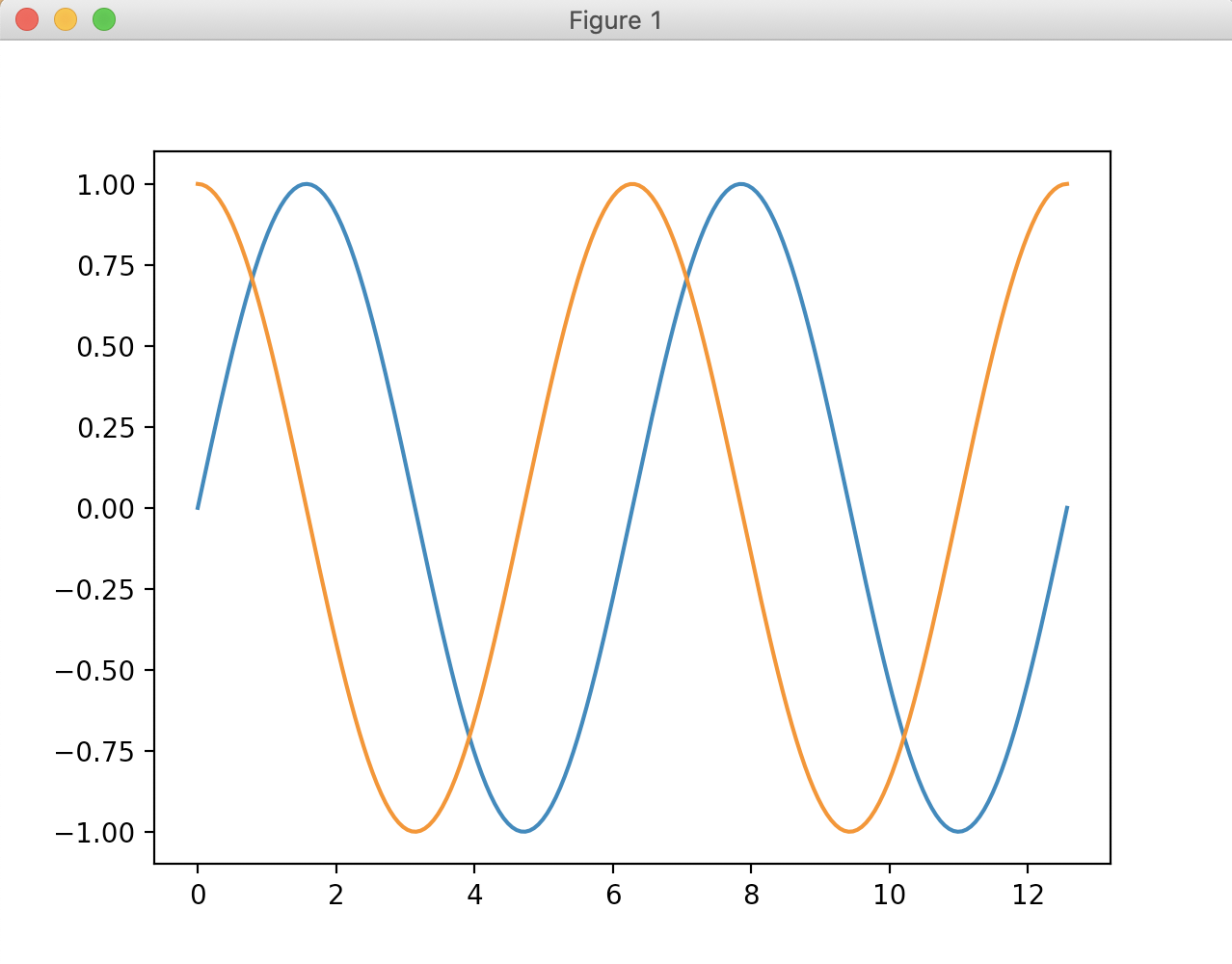 Matplotlib
Plotting from iPython
Need to specify matplotlib mode
In [1]: %matplotlib
In [2]: import matplotlib.pyplot as plt
Specify %matplotlib notebook
Interactive plots embedded in notebook
Specify %matplotlib interactive
static images of our plots
Matplotlib
Can save figures with the savefig('myfigure.png') command
File format inferred from the extension
Histograms
Let's use the iris data set
A pre-processed version is in sklearn.datasets
Which means importing it

We better look at it first:
iris = load_iris()
features = iris.data.T
>>> features[:,:10]
array([[5.1, 4.9, 4.7, 4.6, 5. , 5.4, 4.6, 5. , 4.4, 4.9],
       [3.5, 3. , 3.2, 3.1, 3.6, 3.9, 3.4, 3.4, 2.9, 3.1],
       [1.4, 1.4, 1.3, 1.5, 1.4, 1.7, 1.4, 1.5, 1.4, 1.5],
       [0.2, 0.2, 0.2, 0.2, 0.2, 0.4, 0.3, 0.2, 0.2, 0.1]])
Histograms
Let's create histograms for all four properties of an Iris set
We can define a simple figure with four different panels

We then load the axes elements
fig, axs = plt.subplots(2,2,  squeeze = True)
axs[0][0]
axs[0][1]
axs[1][0]
axs[1][1]
Histograms
For a histogram, we use the hist method of an axes
Needs a np.array and a number of bins
axs[0][0].hist(features[0,50:150], bins = 10)
axs[0][1].hist(features[1,50:150], bins = 10)
axs[1][0].hist(features[2,50:150], bins = 10)
axs[1][1].hist(features[3,50:150], bins = 10)
Histograms
Result so far:
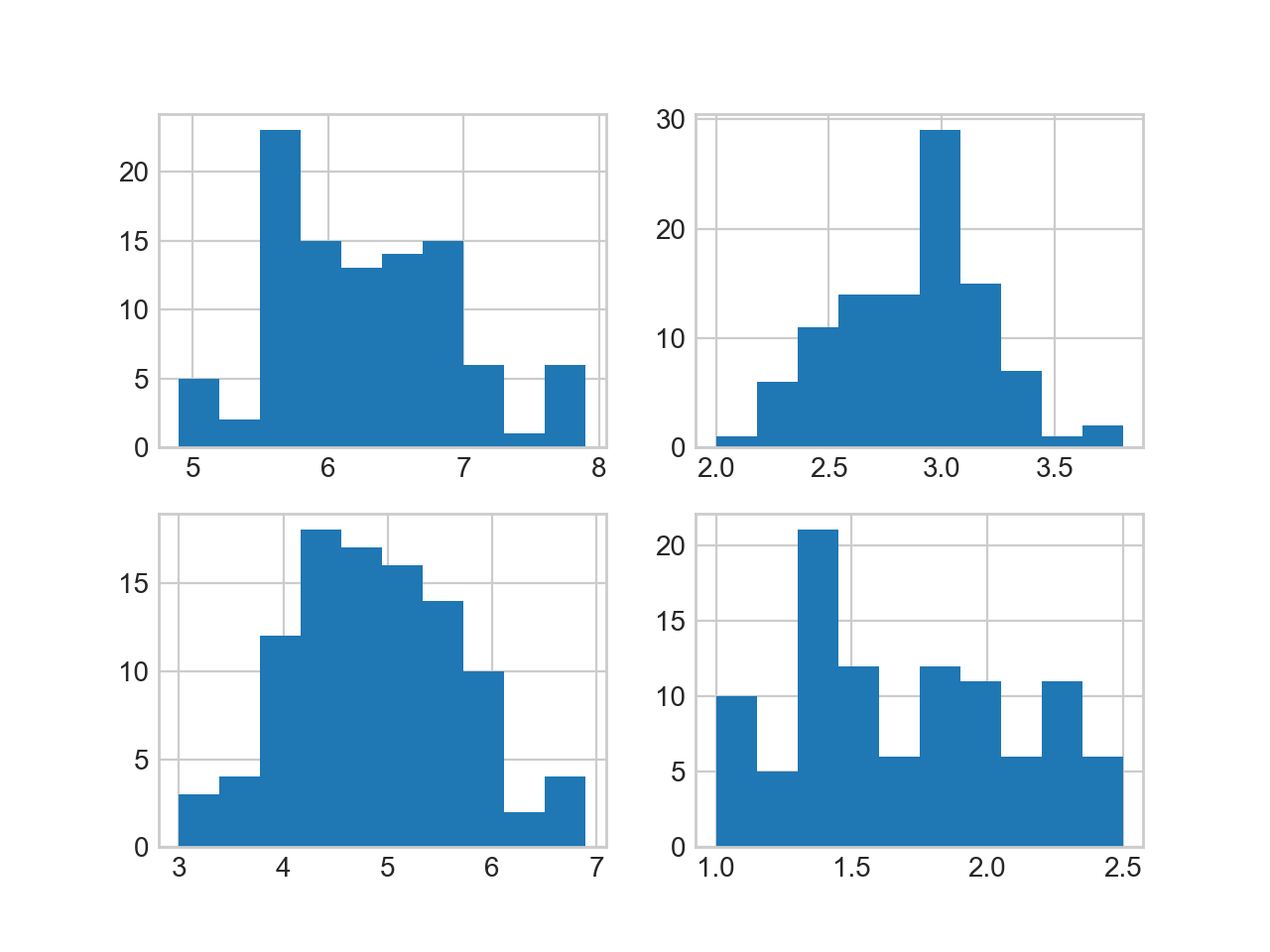 Histograms
The axs objects are actually a tuple
N, bins, patches
with N the count in each bin
bins the number in each bin
patches gives us access to the properties drawn
Histograms
Here is how we get at them



And we can see what is in them
N00, bins00
N00,bins00,patches00 = axs[0][0].hist(features[0,50:150], bins=10)
N01,bins01,patches01 = axs[0][1].hist(features[1,50:150], bins=10)
N10,bins10,patches10 = axs[1][0].hist(features[2,50:150], bins=10)
N11,bins11,patches11 = axs[1][1].hist(features[3,50:150], bins=10)
array([ 5.,  2., 23., 15., 13., 14., 15.,  6.,  1.,  6.])
array([4.9, 5.2, 5.5, 5.8, 6.1, 6.4, 6.7, 7. , 7.3, 7.6, 7.9])
Histograms
The patches is a list of patch objects, one for each bin rectangle
We can for example update the color
Use patch.set_facecolor(color)
Where color is a number between 0 and 256
Which we can select according to colormaps
Colormaps
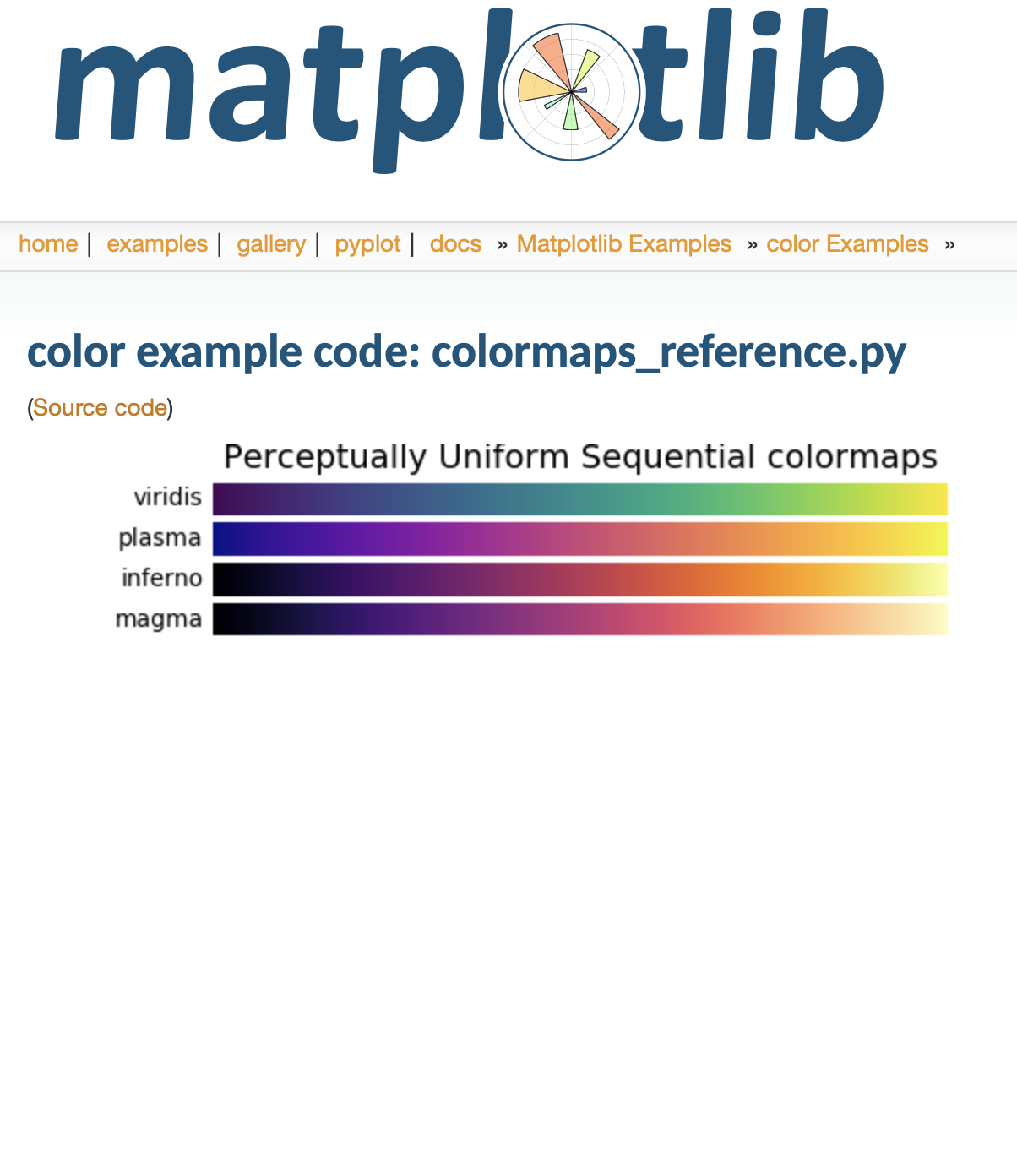 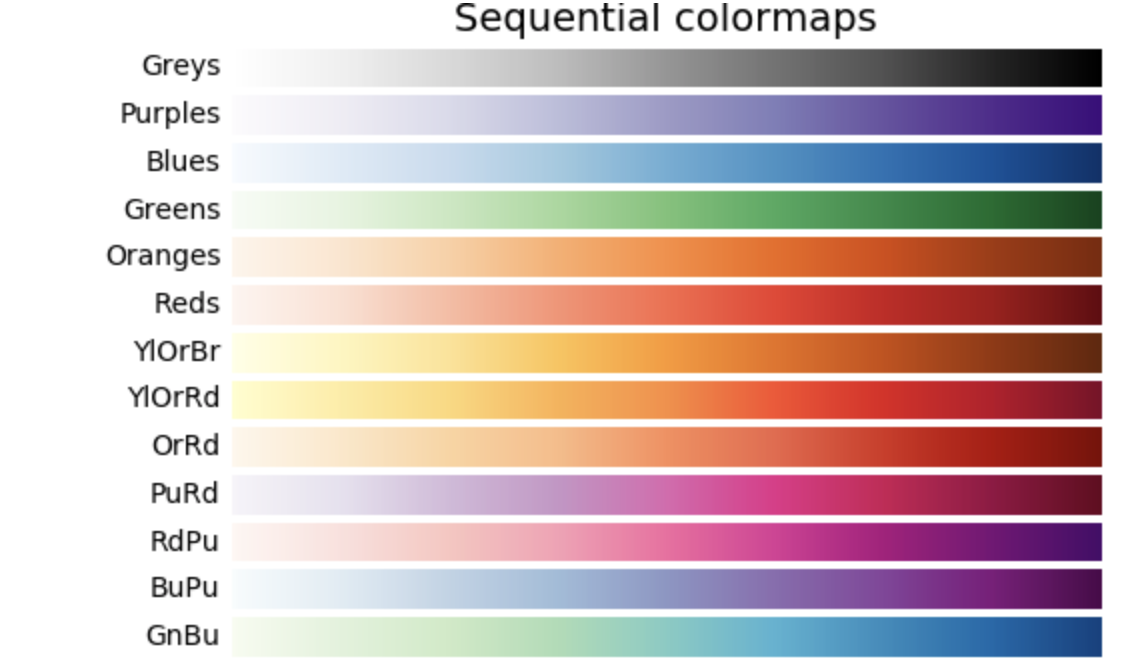 Histograms
For each of the four histograms, we can use a different color map
We pick the number uniformly through 1 … 256
for i, patch in enumerate(patches00):
    color = plt.cm.viridis(i*256//9)
    patch.set_facecolor(color)

for i, patch in enumerate(patches01):
    color = plt.cm.magma(i*256//9)
    patch.set_facecolor(color)
Histograms
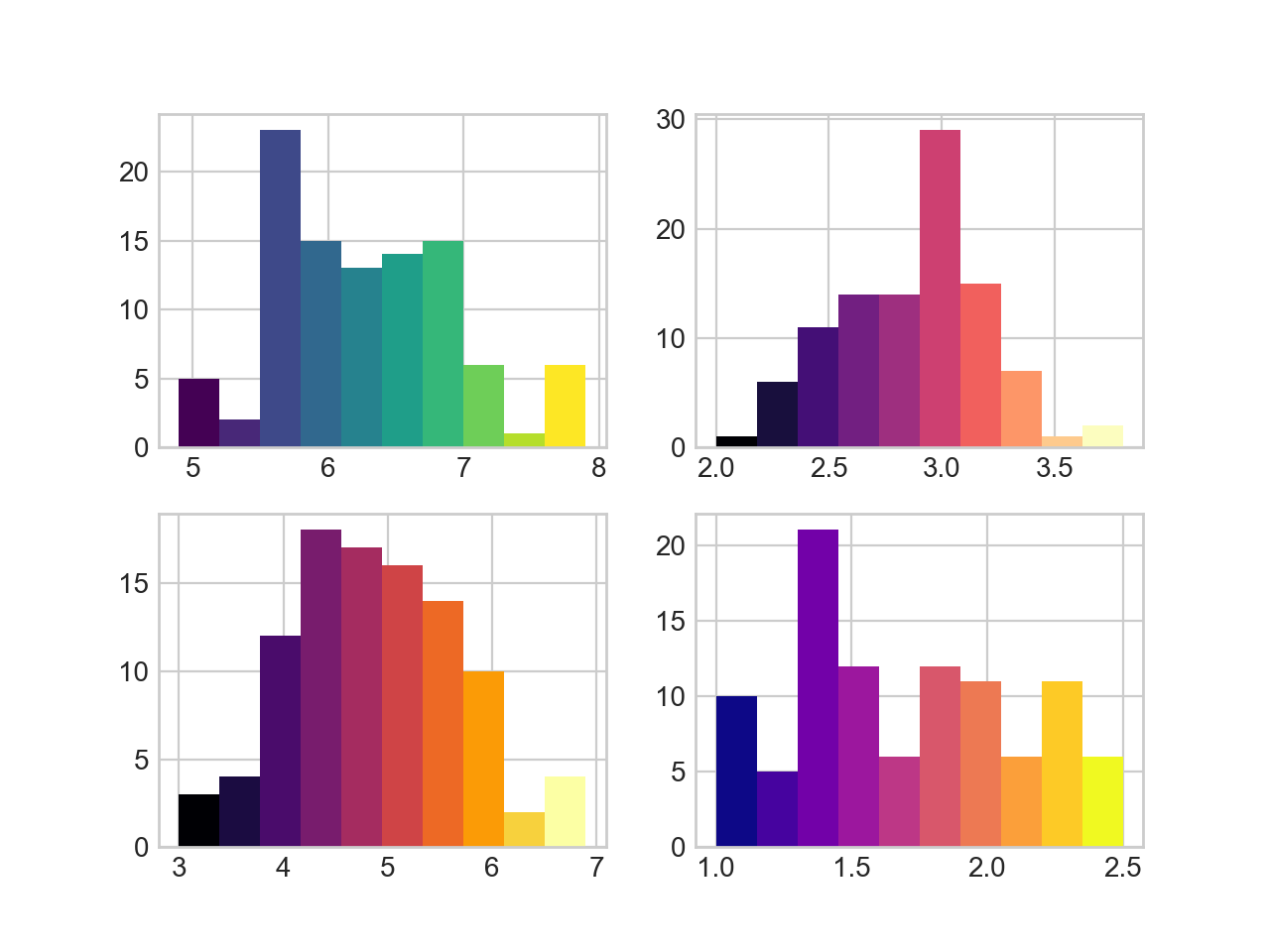 Python enumerate
Remember that Python has some great list tools
enumerate(a_list_or_sequence)
will generate tuples of index and element
Histograms
We should describe what we are displaying
First, let's add labels for the axes
Turns out that the rows are too close together
Search the web: can be adjusted with tight_layout
for ax in axs:
    for a in ax:
        a.set_xlabel('mm')
        a.set_ylabel('nr')

fig.tight_layout(pad=1.0)
Histograms
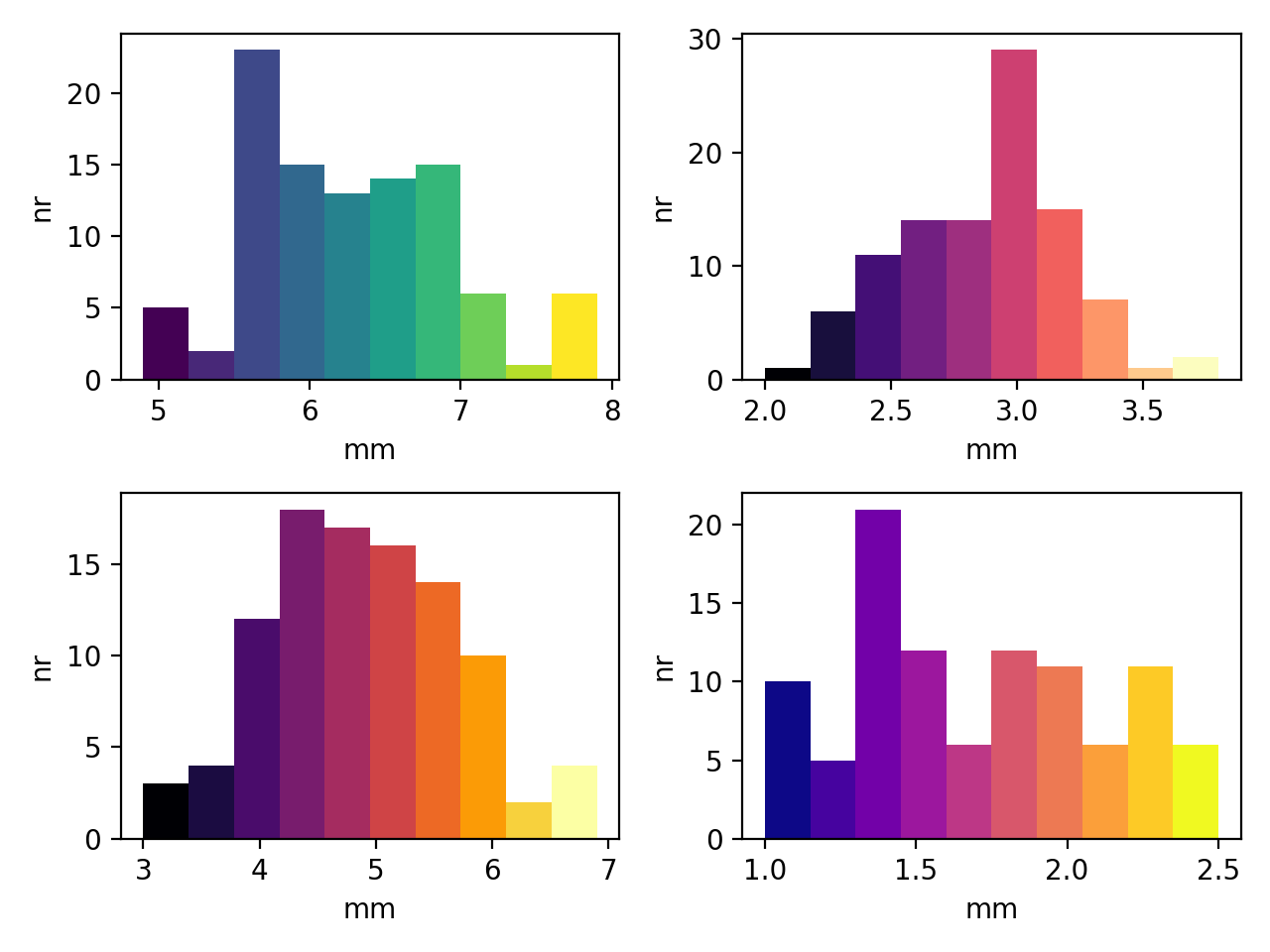 Histograms
for ax in axs:
    for a in ax:
        a.set_xlabel('mm')
        a.set_ylabel('nr')
axs[0][0].set_title('Sepal Length')
axs[0][1].set_title('Sepal Width')
axs[1][0].set_title('Petal Length')
axs[1][1].set_title('Petal Width')

fig.tight_layout(pad=1.0)
Histograms
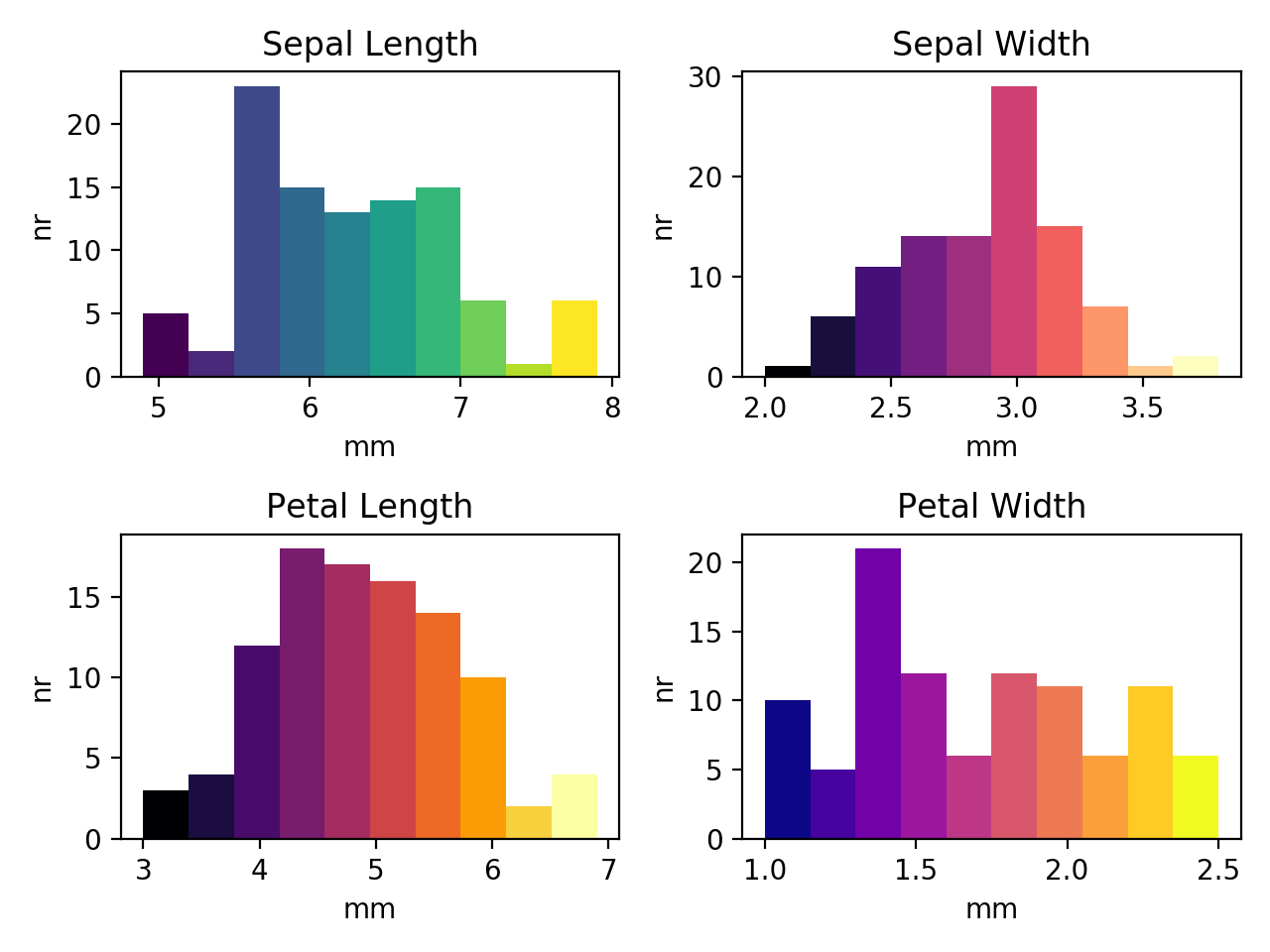 2D-Histograms
Two-dimensional histograms use color to show the numbers into a two dimensional bin
import numpy as np
import matplotlib.pyplot as plt
from sklearn.datasets import load_iris


iris = load_iris()
features = iris.data.T

fig, axs = plt.subplots(1,2)
axs[0].hist2d(features[0,50:150],features[1,50:150])
axs[1].hist2d(features[2,50:150],features[3,50:150])

plt.show()
2D-Histograms
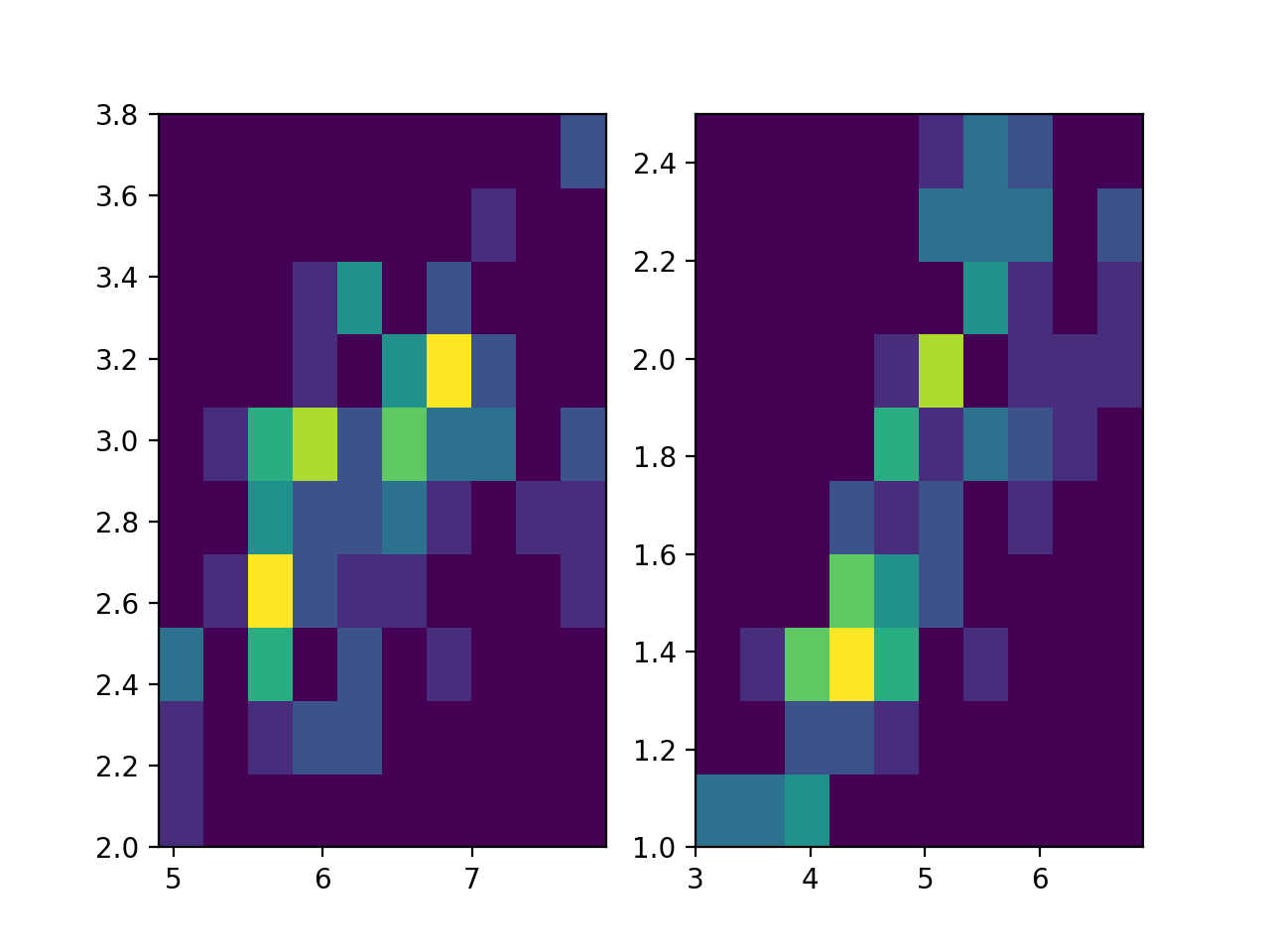 The result is harder to read:
2D-Histograms
We can adjust the number of bins on each side
And adjust the color scheme
 
set color map to something easily interpretable
from matplotlib import colors
2D-Histograms
fig, axs = plt.subplots(1,2)
axs[0].hist2d(features[0,50:150],
              features[1,50:150],
              bins=7,
              norm=colors.LogNorm(),
              cmap = 'Blues')
axs[1].hist2d(features[2,50:150],
              features[3,50:150],
              bins=7,
              norm=colors.LogNorm(),
              cmap = 'Blues')
2D-Histograms
Then add labels and titles
for i in range(2):
    axs[i].set_xlabel('mm')
    axs[i].set_ylabel('mm')
axs[0].set_title('Sepal')
axs[1].set_title('Petal')
2D-Histograms
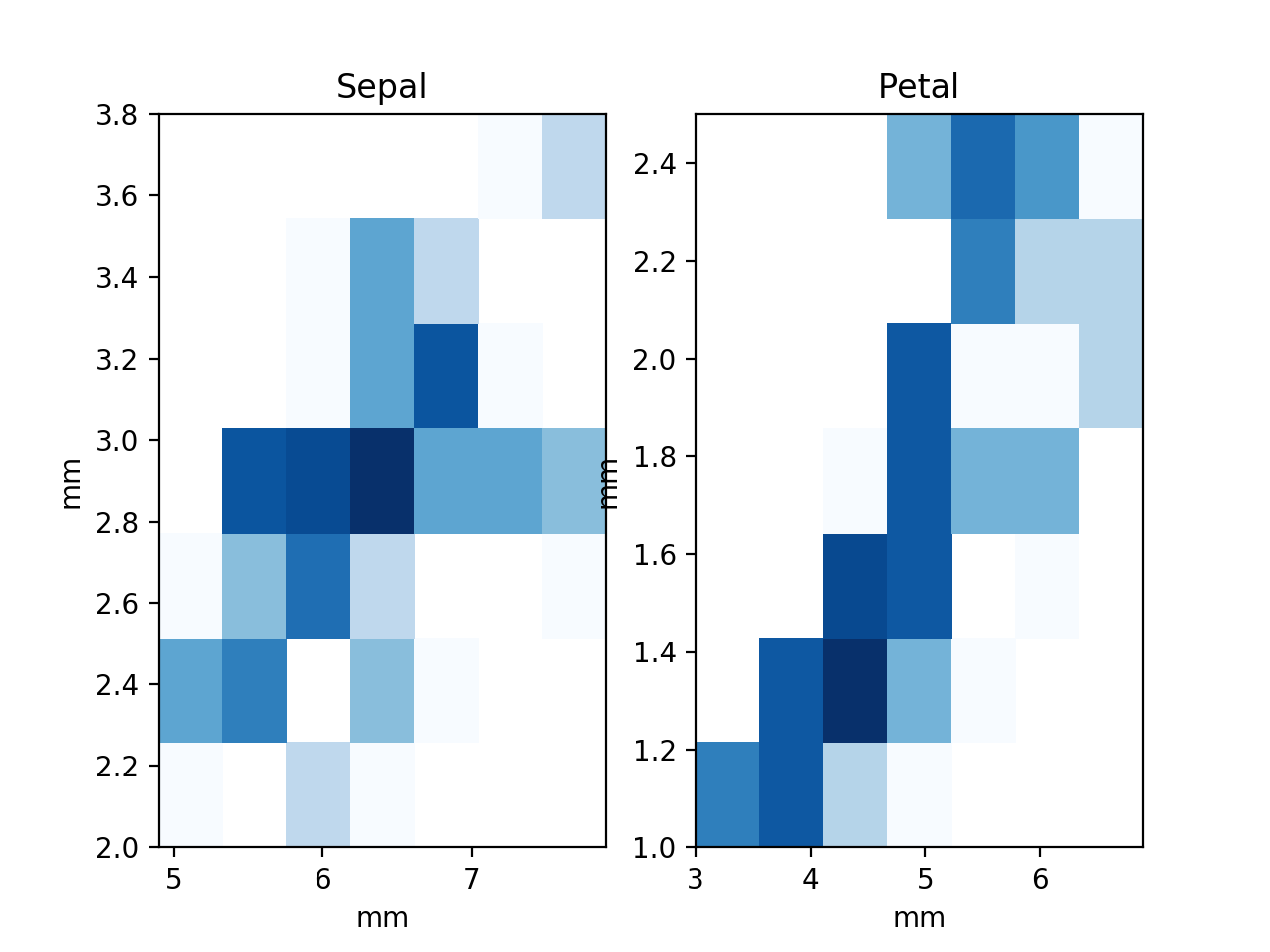 2D-Histograms
Need to adjust padding
for a in axs:
    a.set_xlabel('mm')
    a.set_ylabel('mm')

axs[0].set_title('Sepal')
axs[1].set_title('Petal')

fig.tight_layout(pad=1.0)
2D-Histograms
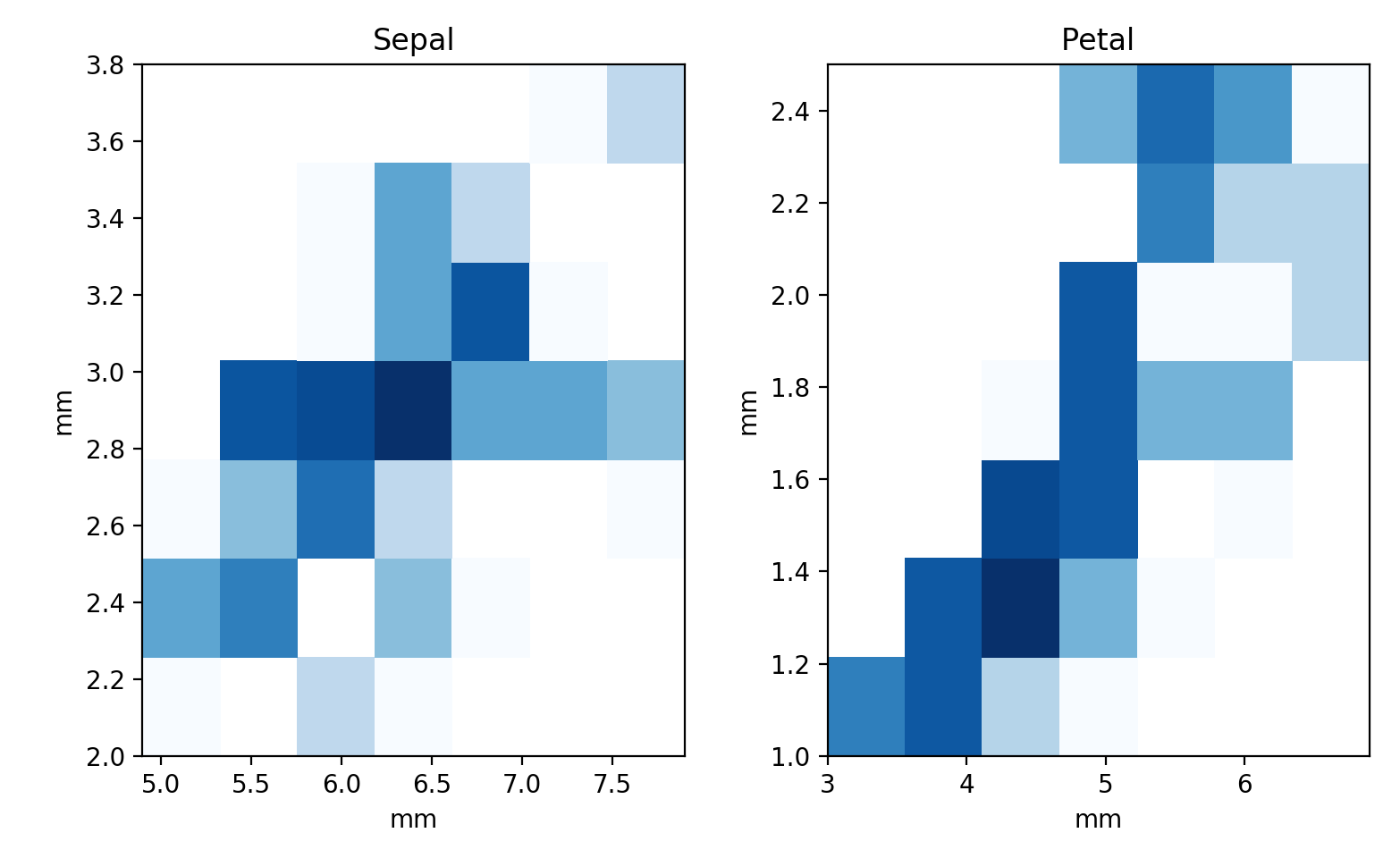 Plot Legends
Let's create a simple plot: compare arctan and the logistic functions
Provide a simple legend
Give a label to the plot
call legend and the axes object
Plot Legends
import numpy as np
import matplotlib.pyplot as plt
import scipy
import math

plt.style.use('classic')

x = np.linspace(-10,10,1001)
fig, ax = plt.subplots()
ax.plot(x, 2*np.arctan(x)/math.pi, 'b-', label='arctan')
ax.plot(x, 2/(np.exp(-x)+1)-1, 'r--', label='logistic 1')
ax.plot(x, 2/(np.exp(-x/2)+1)-1, 'g:', label='logistic 1/2')

ax.legend()

plt.show()
Plot Legends
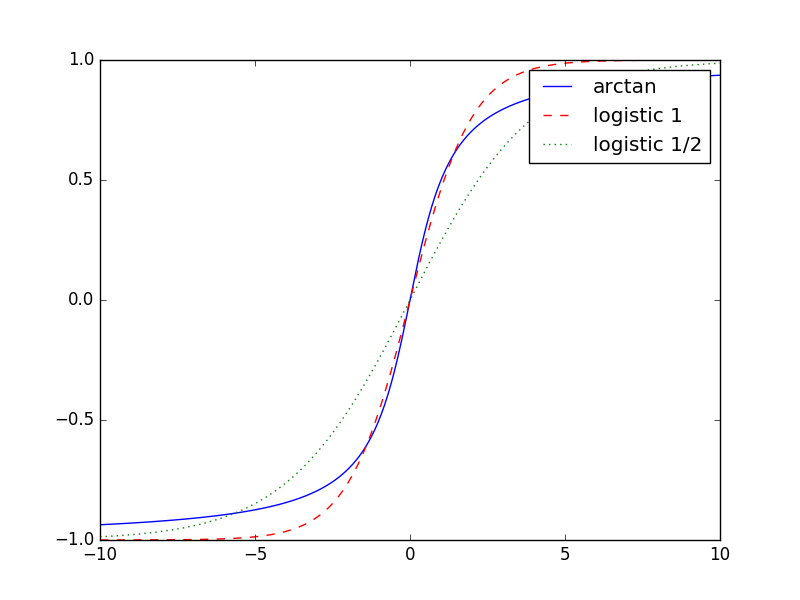 Plot Legends
Can specify placement of the legend
ax.legend(loc='upper left')
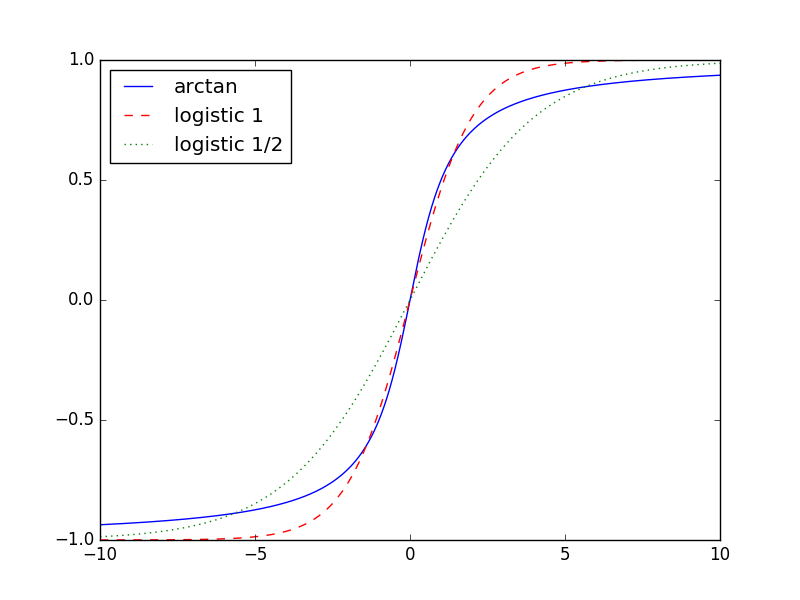 Plot Legends
Can specify the number of columns in the legend
x = np.linspace(-10,10,1001)
fig, ax = plt.subplots()
ax.plot(x, 2*np.arctan(x)/math.pi, 'b-', label='arctan')
ax.plot(x, 2*np.arctan(x/2)/math.pi, 'b-.', label='arctan 1/2')
ax.plot(x, 2/(np.exp(-x)+1)-1, 'r--', label='logistic 1')
ax.plot(x, 2/(np.exp(-x/2)+1)-1, 'g:', label='logistic 1/2')


ax.legend(loc='upper left', ncol = 2)

plt.show()
Plot Legends
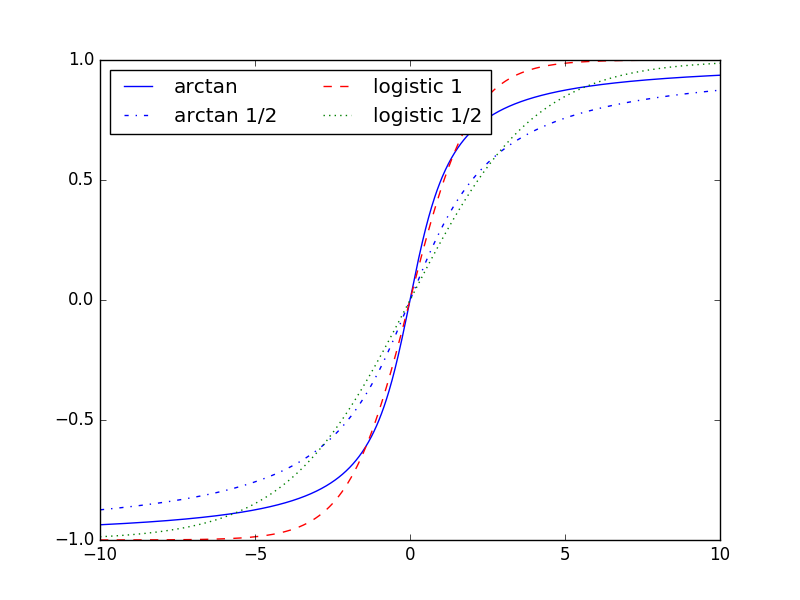 Plot Legends
Turn off the frame
ax.legend(loc='upper left',
          ncol = 2,
          frameon=False)
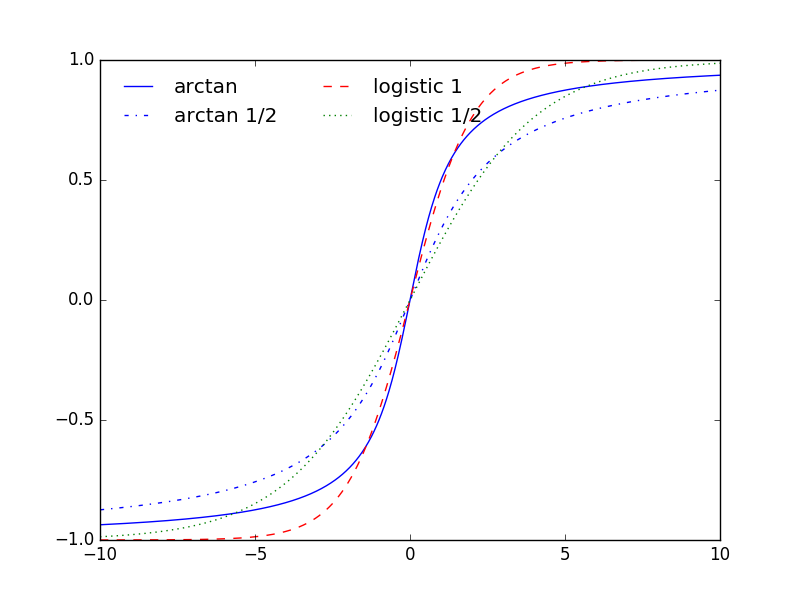 Plot Legends
If we do not provide a label in a plot, then it will be ignored
Plot Legends
Can use labels to provide additional information
Open california_cities.csv
Create a scatter plot based on latitude and longitude
Set the color to the population (decadic logarithm)
Set the size to the area of the city
Deploy a colorbar with a label (in LaTeX)
Plot Legends
cities = pd.read_csv('california_cities.csv')

lat, lon = cities['latd'], cities['longd']
population, area = cities['population_total'], cities['area_total_km2']

plt.scatter(lon, lat, label=None,
            c = np.log10(population), cmap='Blues',
            s = area, linewidth = 0, alpha = 0.5)

plt.axis(aspect='equal')
plt.xlabel('longitude')
plt.ylabel('latitude')
plt.colorbar(label='$\log_{10}$(population)')
plt.clim(3,7)  #color scaling
Plot Legends
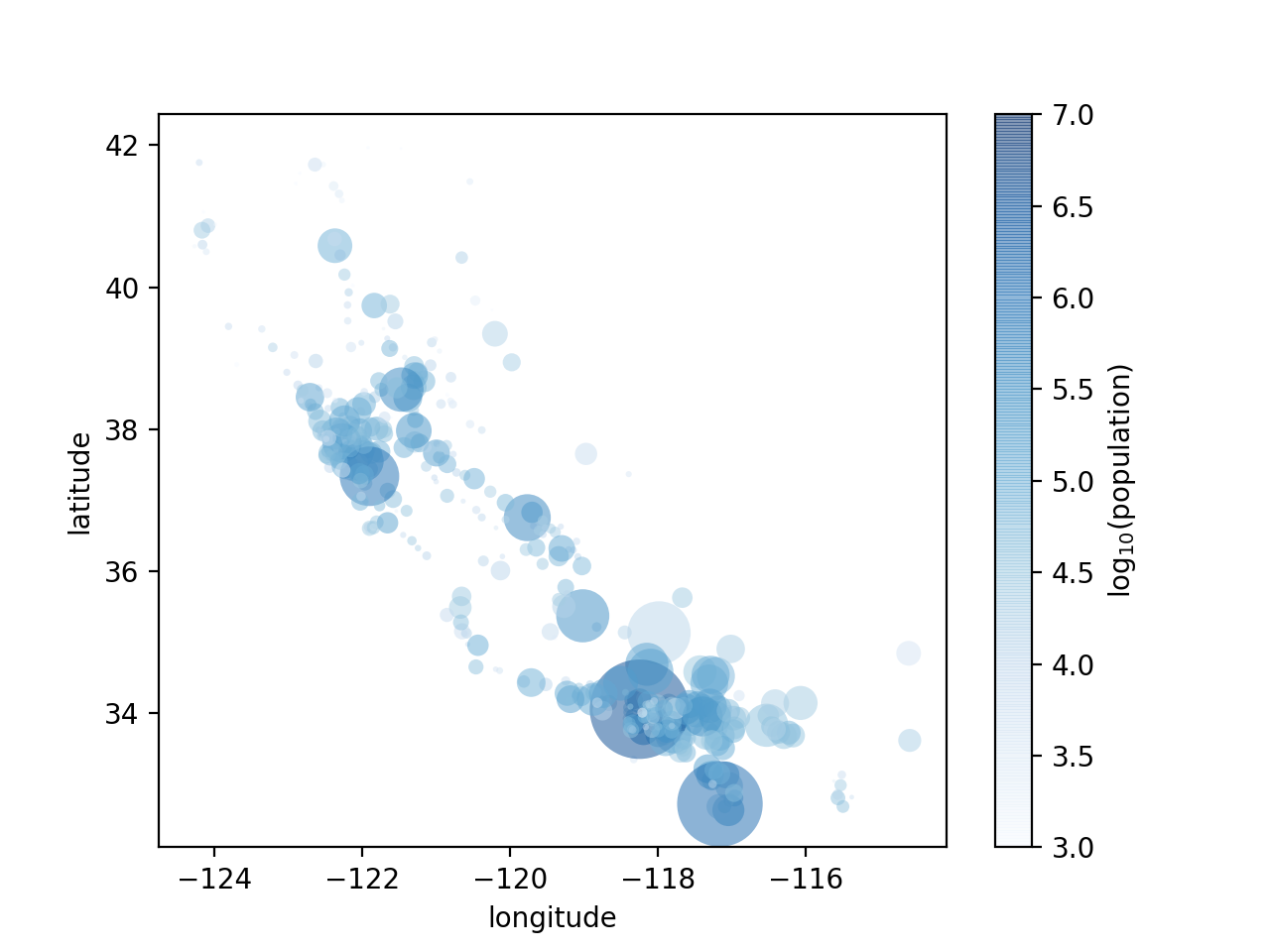 Plot Legends
This lacks an explanation of the areas of the cities
In order to create a legend, we need to plot comparison cities with 'label'
But these cities do not have to exist
for area in [100, 250, 500]:
    plt.scatter([],[], c='r',
                alpha = 0.3, s=area,
                label = str(area)+'km$^2$')
plt.legend(frameon = False, title='City Area')
Plot Legends
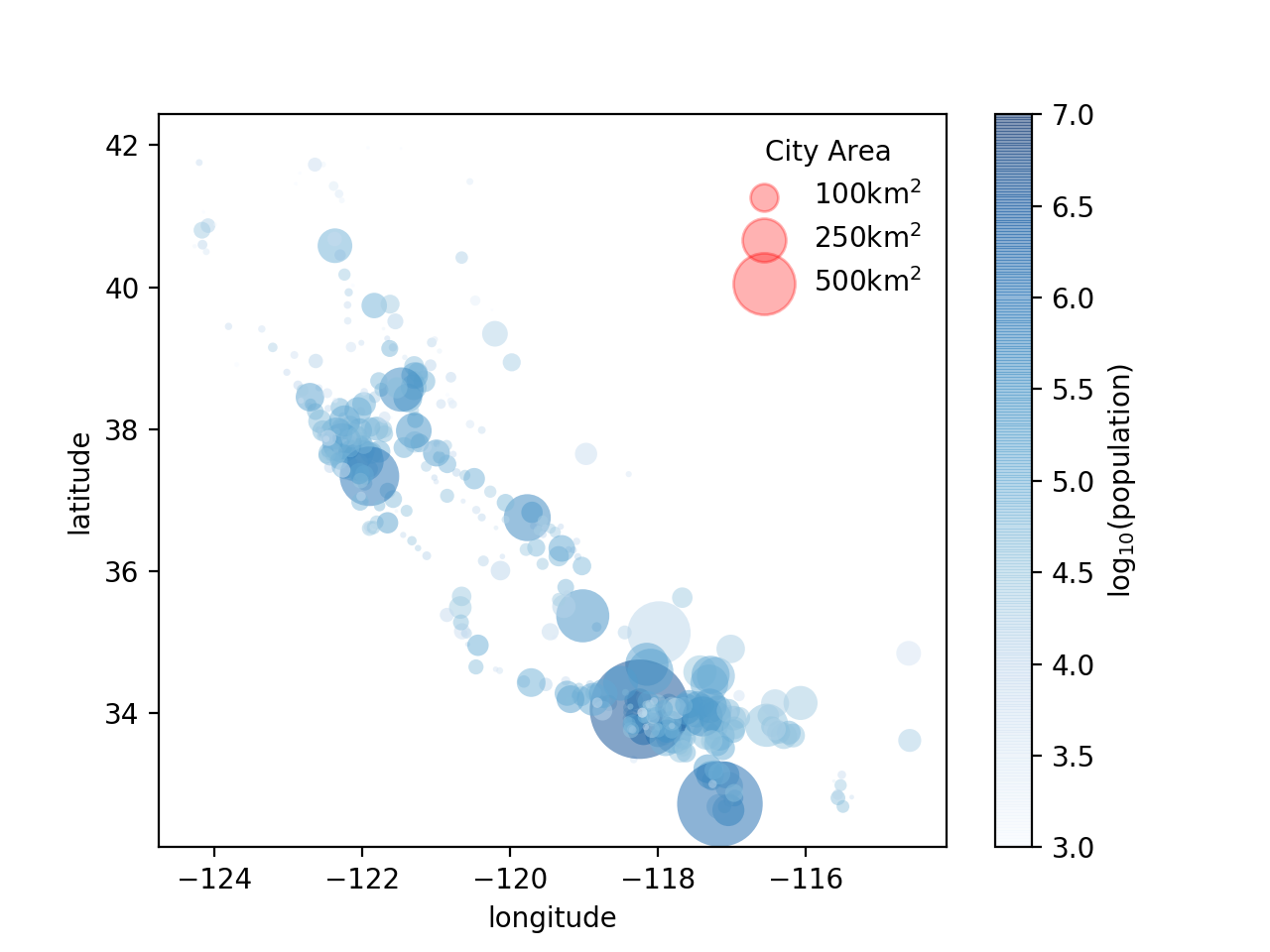 The label isn't so great
Plot Legends
Use labelspacing to avoid overlap
plt.legend(frameon = False,
           title='City Area',
           labelspacing=1)
Plot Legends
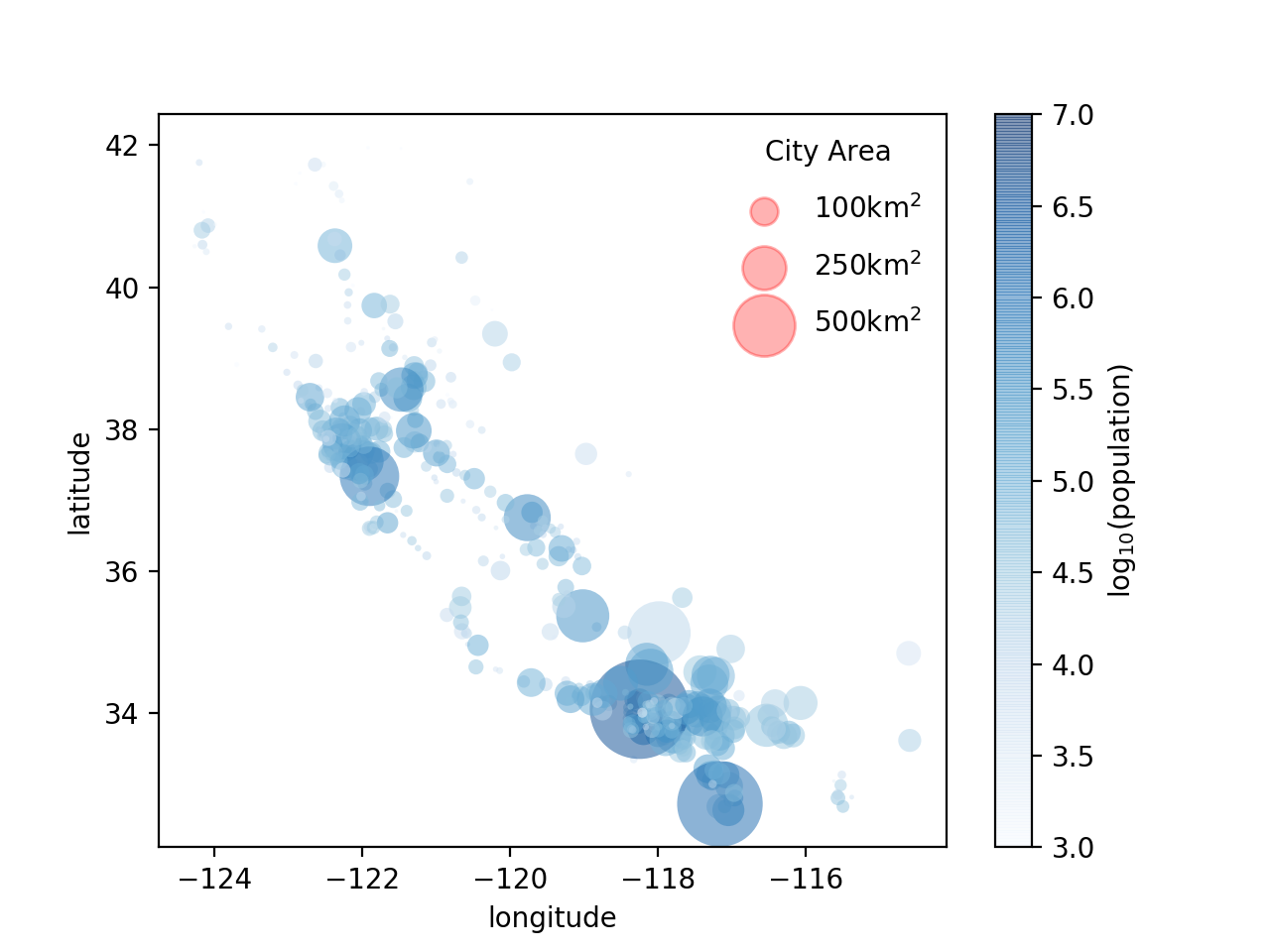 Homework
Use the in.csv map to create a map of India's cities
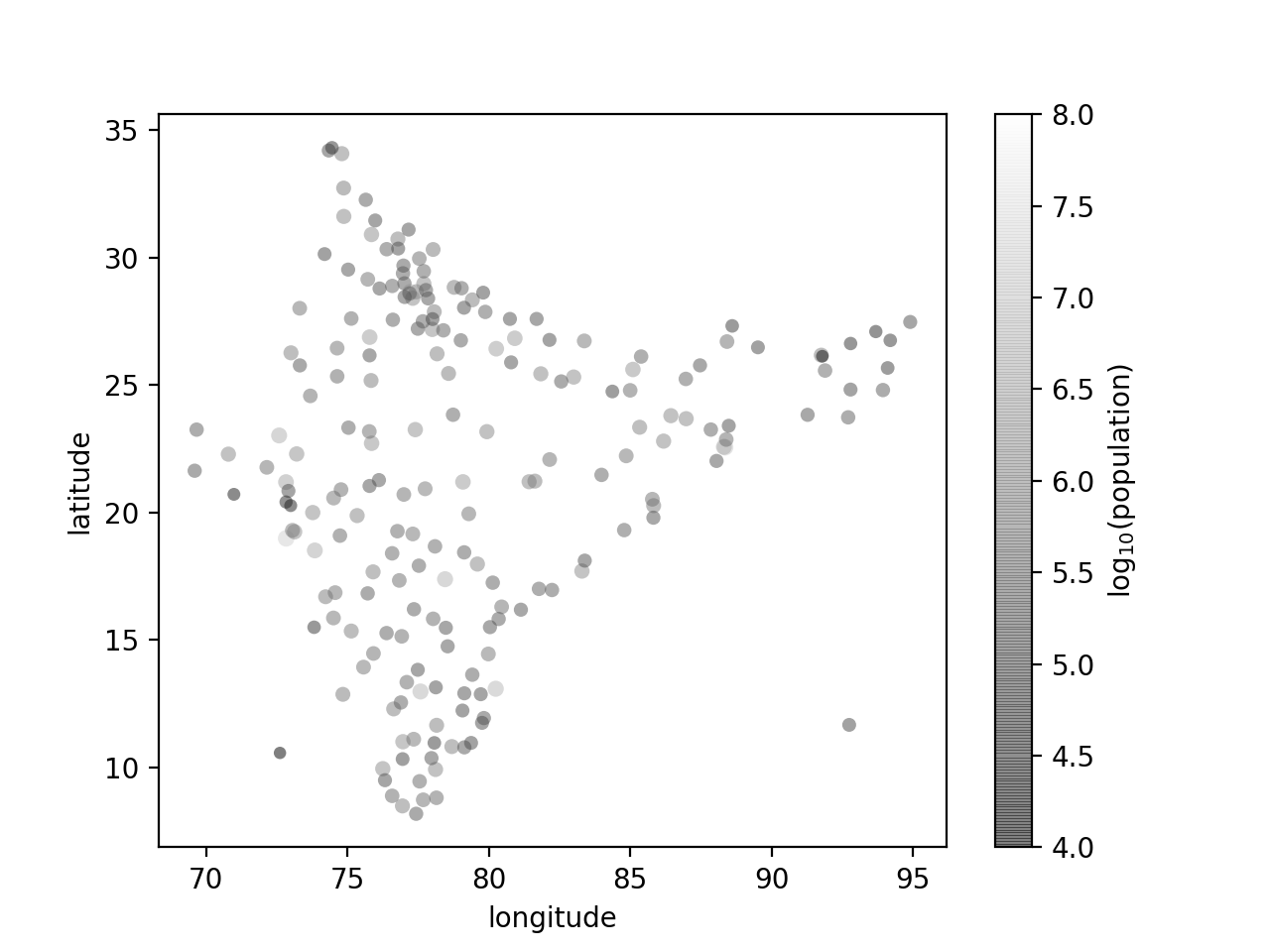 Homework
Restrict the map to cities of more than 2 million population
Use a better color-scheme
Text and Annotation
We download a database on births per day in the US
import pandas as pd
import numpy as np
import matplotlib.pyplot as plt

births = pd.read_csv('births.csv')
>>> births.head()
   year  month  day gender  births
0  1969      1  1.0      F    4046
1  1969      1  1.0      M    4440
2  1969      1  2.0      F    4454
3  1969      1  2.0      M    4548
4  1969      1  3.0      F    4548
Aggregation & Grouping
Pandas has a number of aggregation functions, such as means, sum, count, …
Use grouby to group by 'gender' and calculate the total number in the file
>>> births.groupby('gender')[['births']].sum()
          births
gender          
F       74035823
M       77738555
Aggregation & Grouping
Or subdivide by year
>>> births.groupby(['gender', 'year'])[['births']].sum()
              births
gender year         
F      1969  1753634
       1970  1819164
       1971  1736774
       1972  1592347
       1973  1533102
...              ...
M      2004  2108197
       2005  2122727
       2006  2188268
       2007  2212118
       2008  2177227

[80 rows x 1 columns]
Aggregation & Grouping
pivot_table is much simpler to use:
>>> births.pivot_table('births', 
                       index='year', 
                       columns = 'gender',
                       aggfunc='sum')
gender        F        M
year                    
1969    1753634  1846572
1970    1819164  1918636
1971    1736774  1826774
1972    1592347  1673888
1973    1533102  1613023
1974    1543005  1627626
1975    1535546  1618010
1976    1547613  1628863
1977    1623363  1708796
Aggregation & Grouping
Here is the data per year
import pandas as pd
import numpy as np
import matplotlib.pyplot as plt

births = pd.read_csv('births.csv')
births.pivot_table('births', 
                   index='year', 
                   columns='gender',
                   aggfunc='sum').plot()
plt.ylabel('total births per year');
plt.show()
Aggregation & Grouping
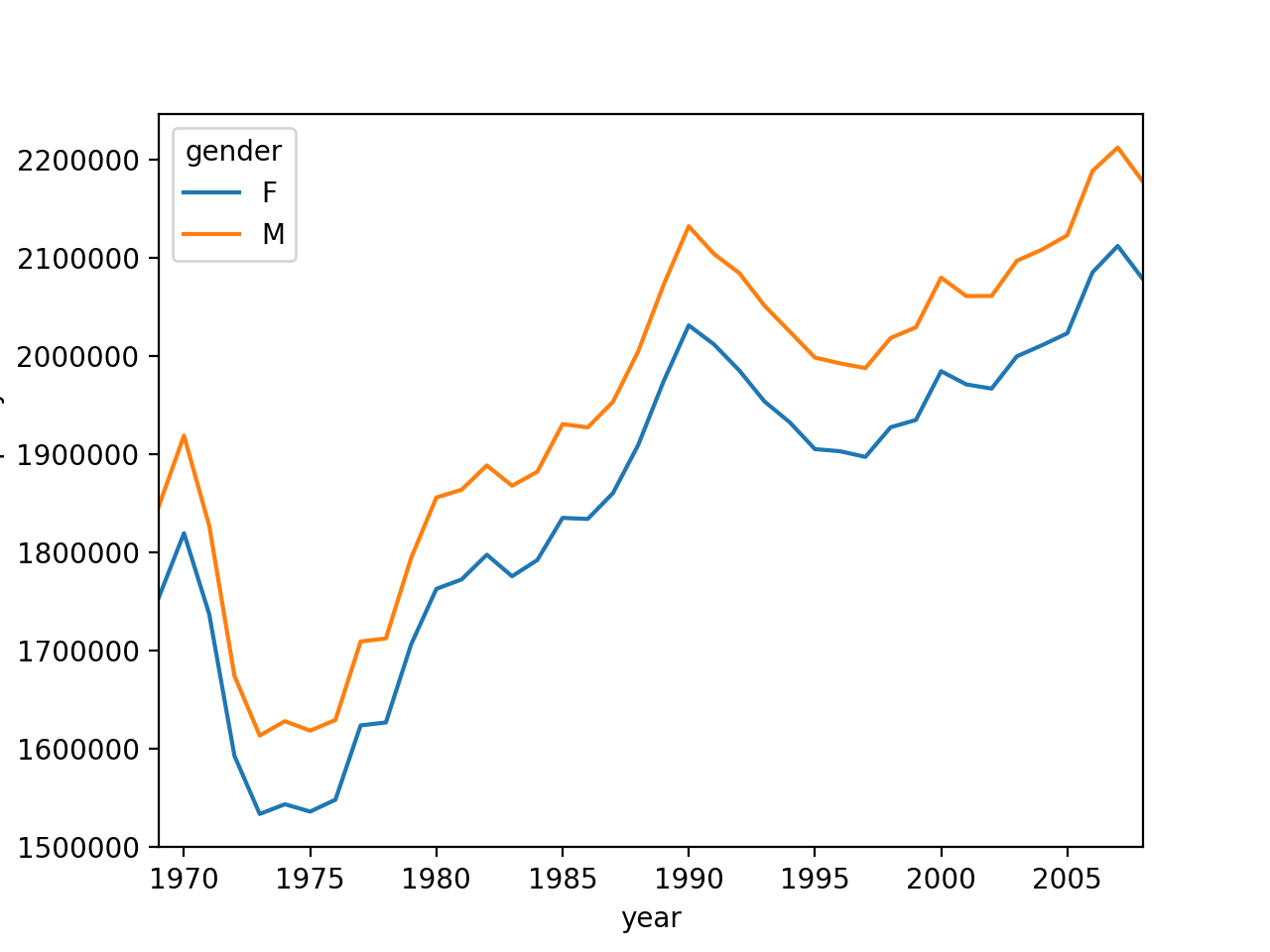 Aggregation & Grouping
The data set has some problems:
Missing values or typos (June 31)
One possibility is to programmatically find outliers
First, we estimate the standard deviation of the values
births = pd.read_csv('births.csv')
quartiles = np.percentile(births['births'],
                          [25, 50, 75])
mu = quartiles[1]
sigma = 0.74*(quartiles[2]-quartiles[0])
print(mu, sigma)
Aggregation & Grouping
Now we want to filter out all values that are more than  away from 
This can be done in pandas using the query function



Alternatively, write a Python script to clean the csv file
births = births.query('(births > @mu - 5*@sigma) & (births < @mu + 5*@sigma)')
Aggregation & Grouping
To get the mean number of births per day, 
need to set the day column to integers
there are some 'null' values
this works because we already got rid of bad data
births['day'] = births['day'].astype(int)
Aggregation & Grouping
Pandas has its own datetime converter
trick: 
day, month, year are integers
calculate an integer in form YYYYMMDD
it is then interpreted as a string
births.index = pd.to_datetime(
   10000*births.year+100*births.month+births.day,
   format='%Y%m%d'
)
Aggregation & Grouping
Result is success:
>>> births.head()
            year  month  day gender  births
1969-01-01  1969      1    1      F    4046
1969-01-01  1969      1    1      M    4440
1969-01-02  1969      1    2      F    4454
1969-01-02  1969      1    2      M    4548
1969-01-03  1969      1    3      F    4548
Aggregation & Grouping
Create an additional column 'decade'
Divide year as integer by 10, then multiply by 10
1974 -> 197 -> 1970
Then group by decades and calculate mean of births
>>> births.pivot_table('births', 
      index='decade', columns = 'gender',         
      aggfunc='mean').head()
gender            F            M
decade                          
1960    4802.290411  5056.827397
1970    4452.450164  4687.509584
1980    4968.524027  5222.411800
Aggregation & Grouping
Can also pivot according to day of the week
births['dayofweek'] = births.index.dayofweek
>>> births.pivot_table('births', index='dayofweek', columns = ['gender', 'decade'], aggfunc='mean')
gender               F               ...            M             
decade            1960         1970  ...         1970         1980
dayofweek                            ...                          
0          4919.500000  4566.764368  ...  4811.431034  5406.437100
1          5153.692308  4752.195777  ...  5018.309021  5649.948936
2          4915.660377  4627.401152  ...  4873.351248  5505.321277
3          4871.230769  4576.057471  ...  4817.789272  5467.665957
4          4975.769231  4659.810345  ...  4904.381226  5530.895745
5          4535.884615  4103.703065  ...  4311.865900  4592.244681
6          4242.115385  3882.128352  ...  4076.429119  4403.017058
Text and Annotation
We can separate genders:
births.pivot_table('births',
                   index='dayofweek',
                   columns = ['gender', 'decade'],
                   aggfunc='mean').plot()
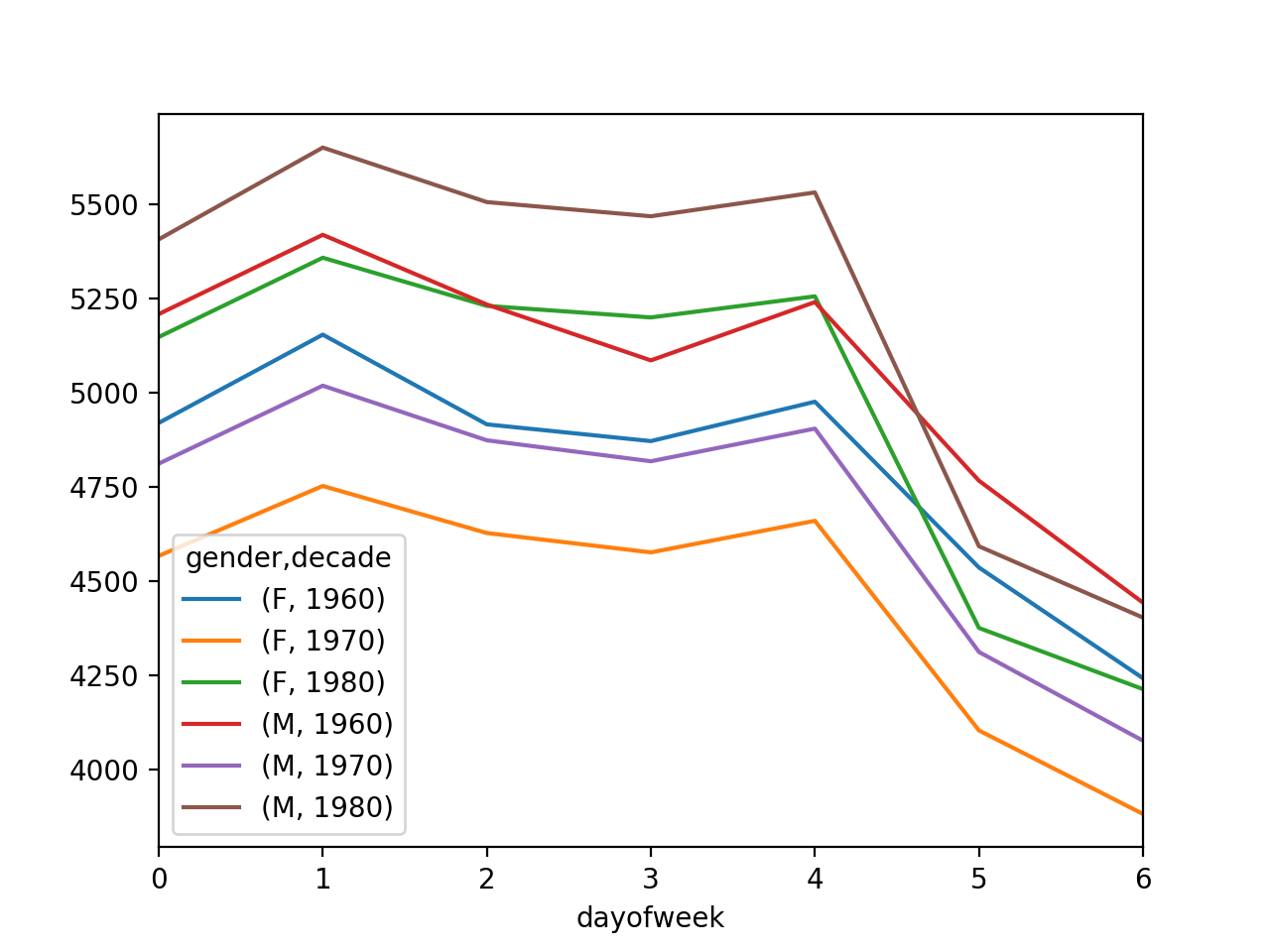 Text and Annotation
Or not
births.pivot_table('births',
                   index='dayofweek',
                   columns = ['gender', 'decade'],
                   aggfunc='mean').plot()
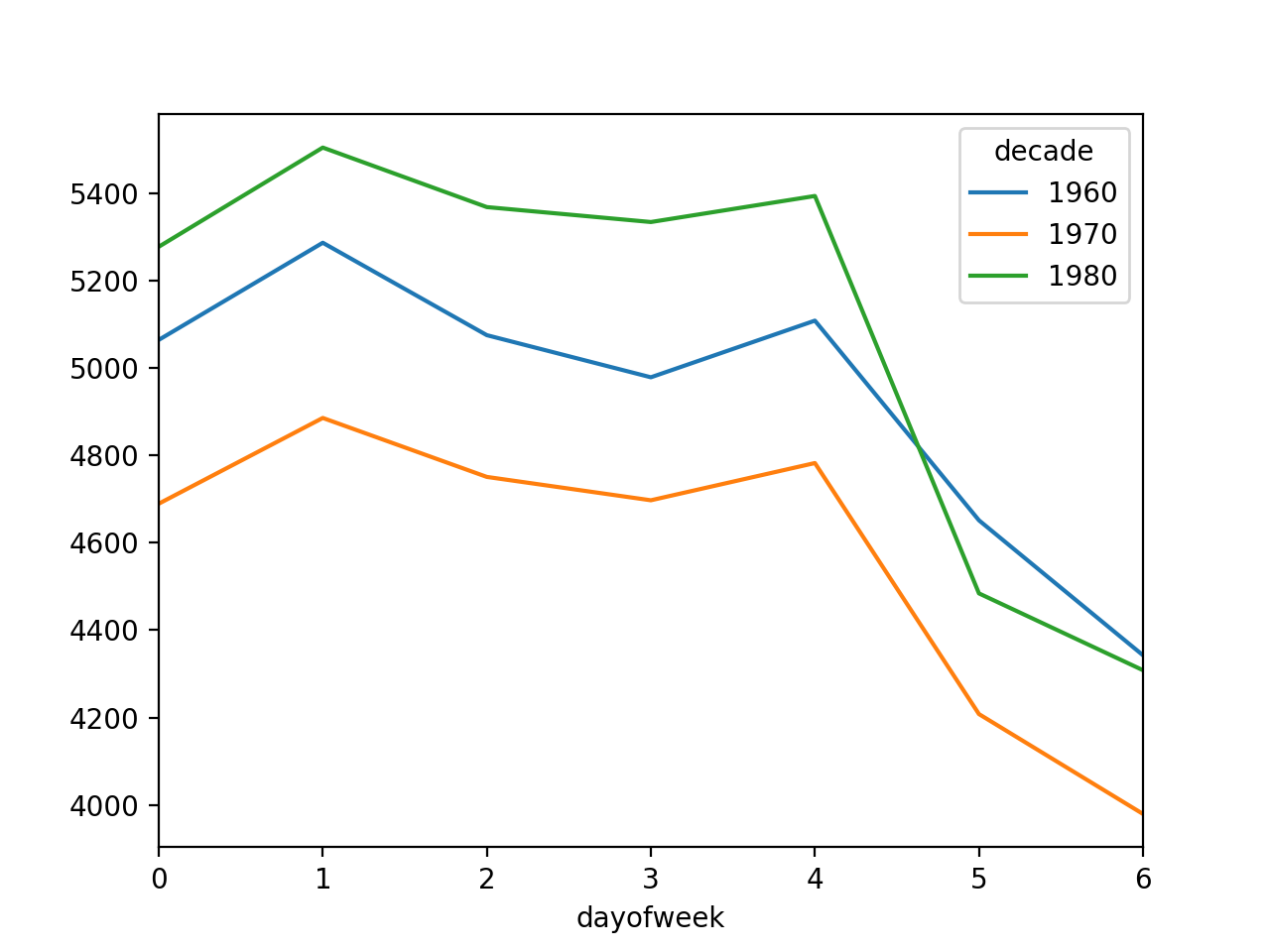 Text and Annotation
This is not so great:  The day of the week is a number
We can actually access labels, but this is in the inside of matplotlib itself
Use gca to set ticks
plt.gca().set_xticklabels(['M', 'T', 
              'W', 'R', 'F', 'Sa', 'Su'])
plt.ylabel('mean birth per day')
plt.xlabel('week day')
Text and Annotation
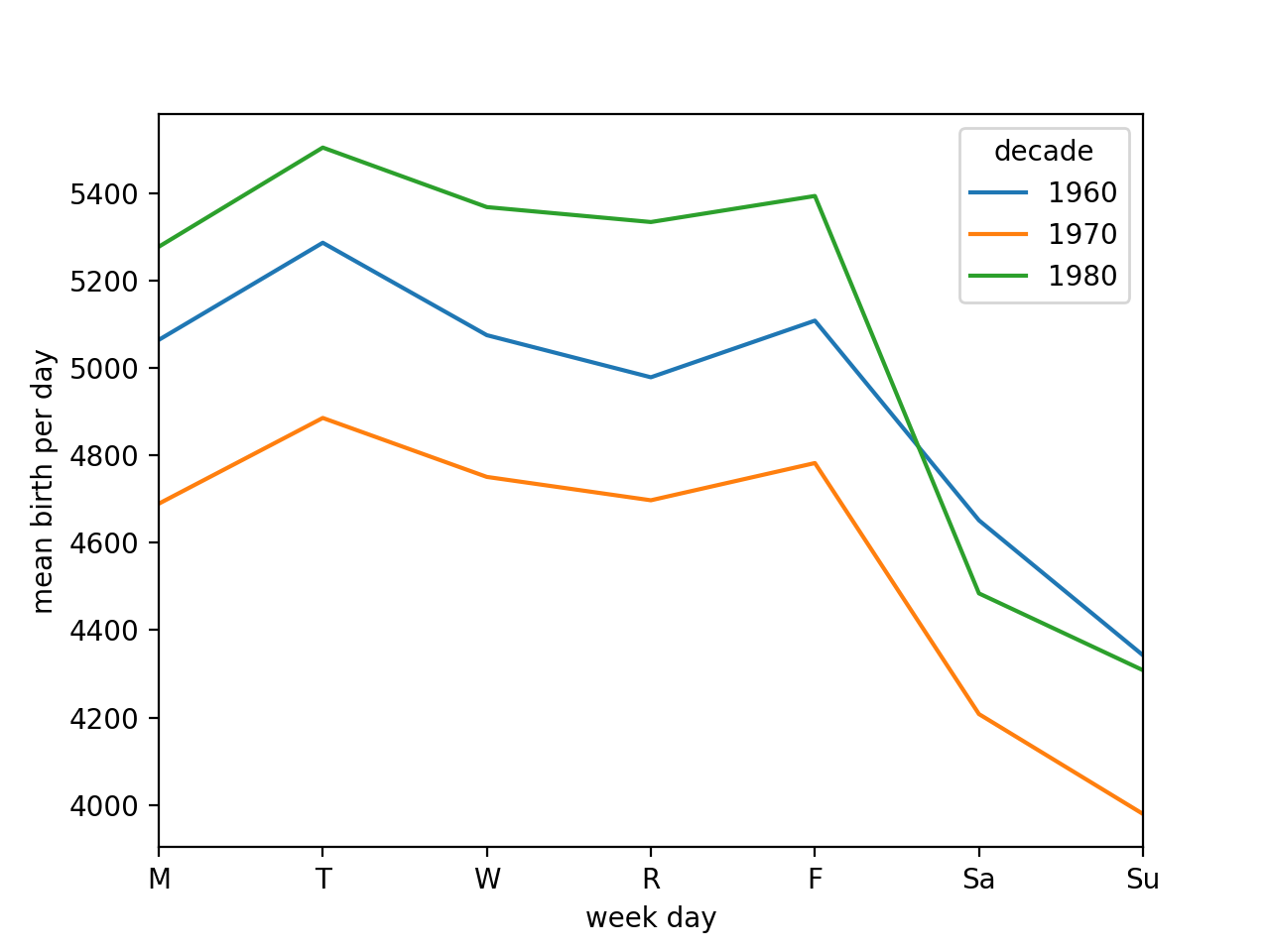 Text and Annotation
Apparently, birth dates are controlled by the day of the week
Text and Annotation
What about the effects of holidays
Create a table with a new index corresponding to the days in 2000 (which was a leap year)
births_by_date = births.pivot_table('births',
           [births.index.month, births.index.day])

births_by_date.index = [pd.datetime(2000, month, day)
         for (month, day) in births_by_date.index]
Text and Annotation
Then plot them
fig, ax = plt.subplots(figsize=(20,5))
births_by_date.plot(ax=ax)
Text and Annotation
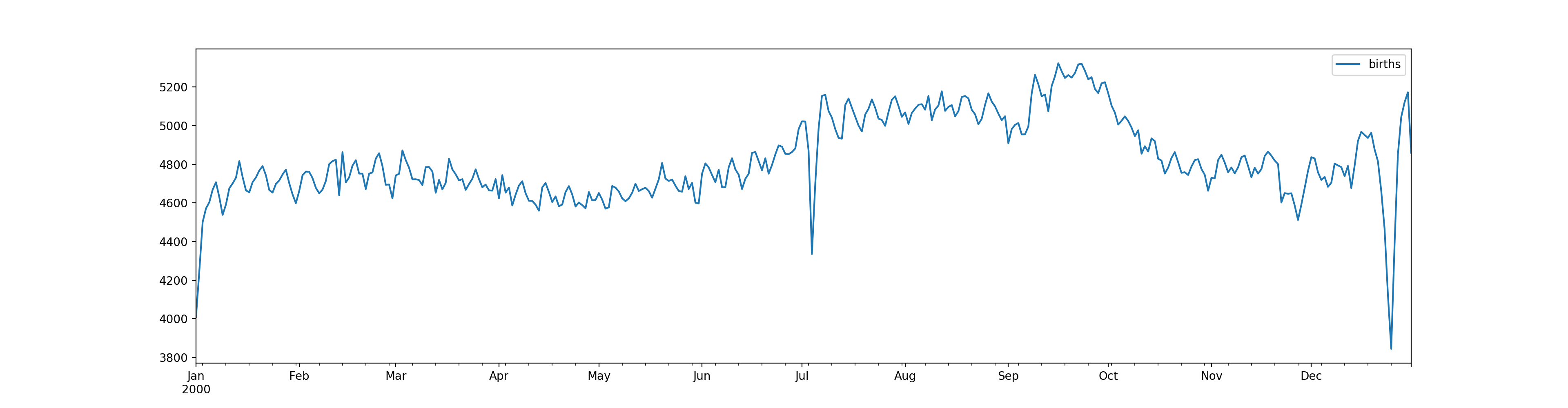 Text and Annotation
Can observe:
Couples procreate more in January
Three big dips: July 4 and December 24/25, and January 1
Effect of Thanksgiving and Memorial day are not as visible
Text and Annotation
Can use plt.text or ax.text to place a text at a certain coordinate
my_style = dict(size=10, color='black')
ax.text('2000-7-4', 4200, 
        'Independence Day', 
        ha='center', 
        **my_style)
Text and Annotation
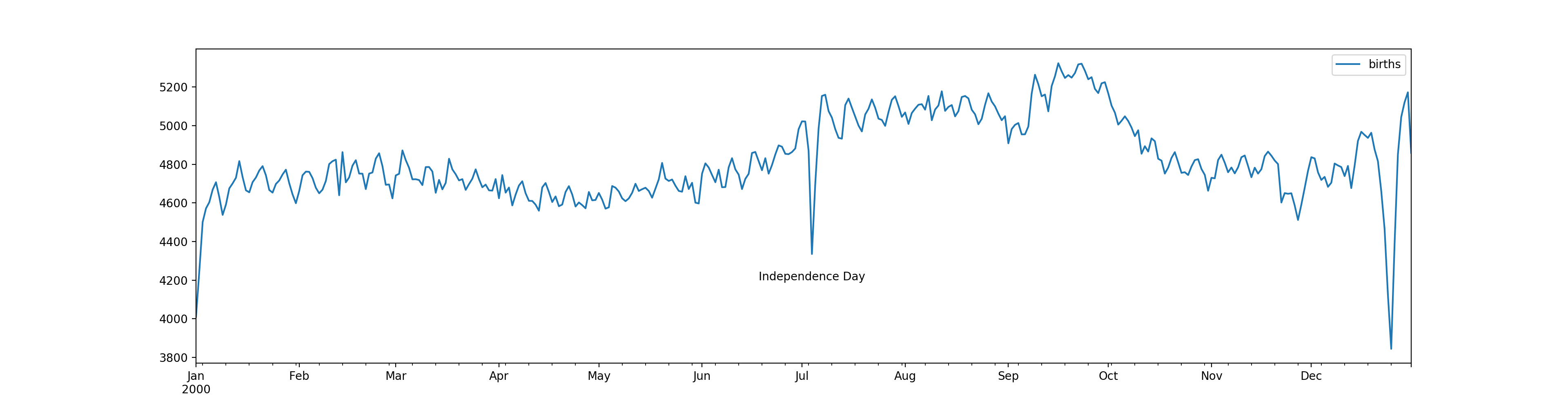 Text and Annotation
my_style = dict(size=10, color='black')
ax.text('2000-7-4', 4200, 'Independence Day', ha='center', **my_style)
ax.text('2000-10-31', 4600, 'Halloween', ha='center', **my_style)
ax.text('2000-12-24', 3900, 'Christmas', ha='center', **my_style)
ax.text('2000-1-1', 4000, 'New Years', ha='left', **my_style)
ax.text('2000-9-4', 4700, 'Labor Day', ha='left', **my_style)
ax.text('2000-11-25', 4400, 'Thanksgiving', ha='left', **my_style)
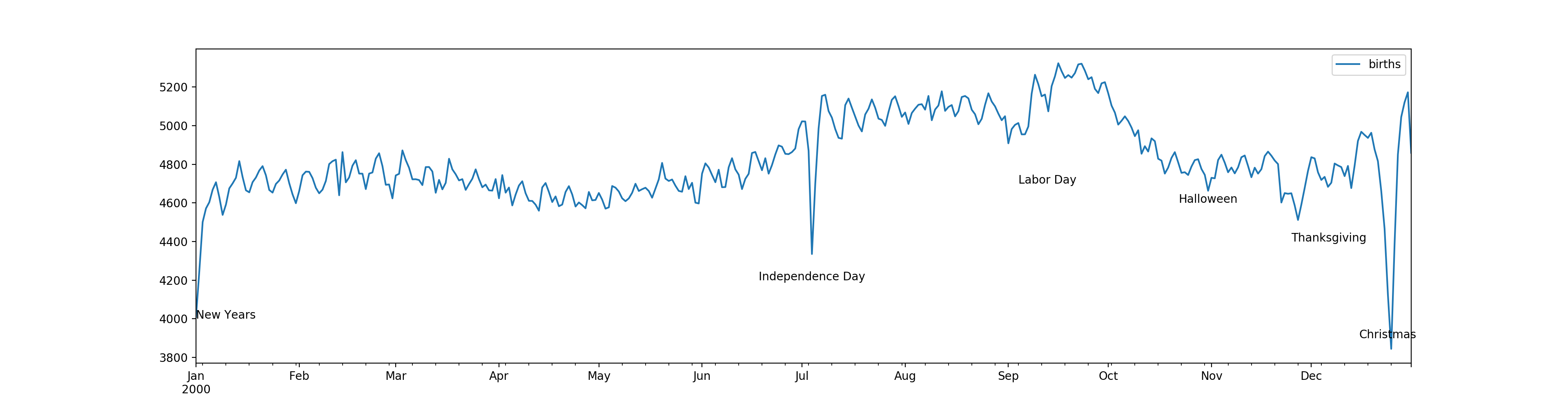 Text and Annotation
Can also use ax.annotate
ax.annotate('Look here', xy = ('2000-7-4',4350), xytext=('2000-8-1', 
        4000),
 arrowprops = dict(facecolor='black', shrink = 0.05))
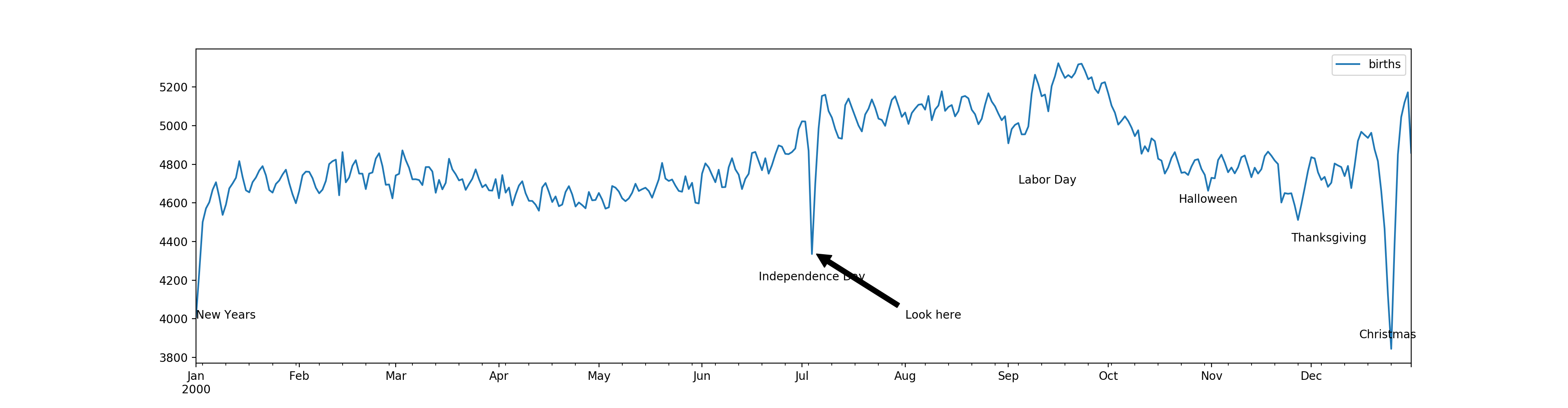